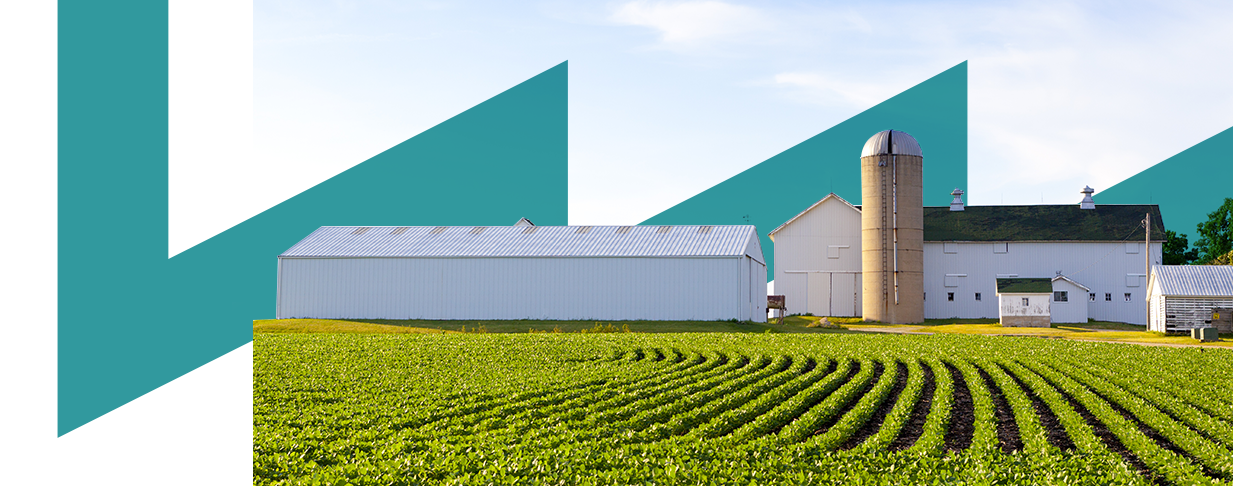 Workshop 
Energy Management (Requirements and Basic Approach)
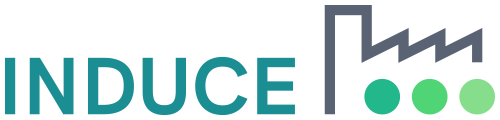 Towards a Sustainable Agro-Food Industry. Capacity Building Programmes in Energy Efficiency.
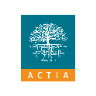 This project has received funding from the European Union’s H2020 Coordination Support Action under Grant Agreement No.785047.
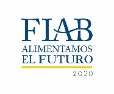 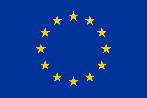 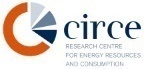 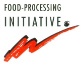 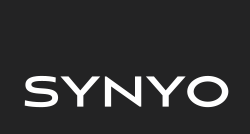 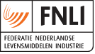 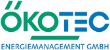 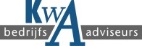 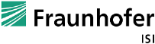 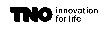 Transitional Regulation
Transition period: 3 years
21.08.2018
Publication of the 50001:2018
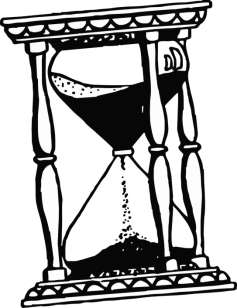 Expiration date for certificates acoording to old standard
20.08.2021
Afterwards only audits
(initial/recertification and monitoring) according to new standard
20.02.2020
2
Use the menu "insert" to edit your footer line here
Significant changes to 50001:2018
Adoption to the " High-Level-Structure ".
Greater responsibility and involvement of Top Management.
Stronger integration into strategic management processes, 
in particular:
Context and risk analysis.
Securing achievement of objectives.
Determination of competence and communication.
Resource planning.
Introduction of the concept of the normalization of key figures and starting points for more concrete evidence management.
Amendments to the Energy Data Collection Plan.
Clarification of concepts and updating of definitions.
3
Use the menu "insert" to edit your footer line here
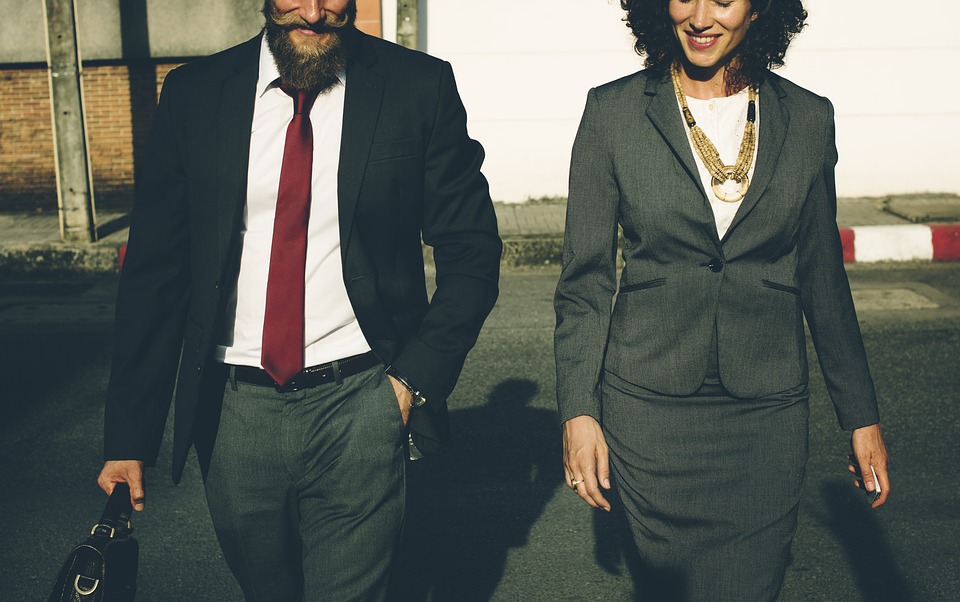 Task Focus Top Management
4
Use the menu "insert" to edit your footer line here
Integration in Strategic Manegement Processes
Input
Planning
Results
Strategic Planning
Management
Plan Táctico
Evaluation of energy use & consumption
consumption prognosis
efficiency measures
Main consumer (SEU)
key figures
Energy targets
Energy data collection plan
Energetic evaluation





Determination of the SEU incl.:
Relevant variables
Energy-related performance
Relevant staff



Prioritisation of efficiency measures
Energy source

Energy input

Energy consumers
Energy Team
Quelle: Eigene Darstellung basierend auf DIN ISO 50001:2018, Bild A.2
5
Use the menu "insert" to edit your footer line here
Integration into strategic management processes.
Include existing in the company
6
Use the menu "insert" to edit your footer line here
[Speaker Notes: Si el tiempo es abundante, puede hacer una lluvia de ideas con la alta dirección en relación con el contexto y las partes interesadas.
De lo contrario, muestre y explique ejemplos seleccionados de la tabla anterior.]
Integration into strategic management processes.
Include stakeholder analysis, risks and opportunities if they had
7
Use the menu "insert" to edit your footer line here
[Speaker Notes: Véase más arriba]
Integration in Strategic Manegement Processes
Input
Planning
Results
Strategic Planning
Management
Plan Táctico
Evaluation of energy use & consumption
consumption prognosis
efficiency measures
Main consumer (SEU)
key figures
Energy targets
Energy data collection plan
Energetic evaluation





Determination of the SEU incl.:
Relevant variables
Energy-related performance
Relevant staff



Prioritisation of efficiency measures
Energy source

Energy input

Energy consumers
Energy Team
Quelle: Eigene Darstellung basierend auf DIN ISO 50001:2018, Bild A.2
8
Use the menu "insert" to edit your footer line here
Integration in Strategic Management Processes
Risk & Opportunity Assessment - Examples
Use the menu "insert" to edit your footer line here
9
[Speaker Notes: Una posibilidad de calificación de riesgos y recompensas (evaluación de relevancia simple)]
Integration in Strategic Management Processes
Risk & Opportunity Assessment - Examples
10
Use the menu "insert" to edit your footer line here
[Speaker Notes: Enfoque más avanzado con evaluación de riesgos.]
Integration in Strategic Management Processes
Result: Identification and definition of objectives
Results
Management
Identification of measures from opportunities & risks
¿
Evaluation of energy use & consumption
consumption prognosis
efficiency measures
Main consumer (SEU)
key figures
Energy targets
Energy data collection plan
Are there already “Sistem Targets”
Energy Team
11
Use the menu "insert" to edit your footer line here
[Speaker Notes: Paso final: tome en cuenta las acciones de evaluación de riesgos y recompensas al definir los objetivos.
Explique, que junto a los objetivos de energía también se requieren objetivos de gestión que pueden obtenerse fácilmente a partir del análisis de riesgos]
Responsibility Top Management
Changed Organizational Structure
Focus on energy team instead of individual management managers.
Identification of competence requirements and communication.
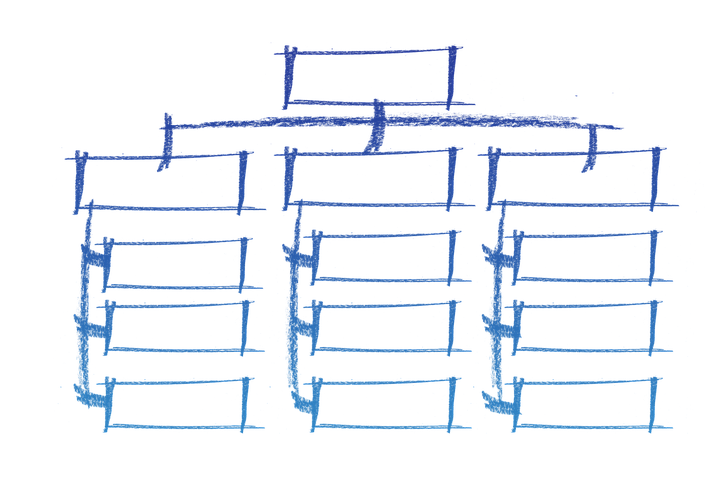 ¿
How do your role looks like
12
Use the menu "insert" to edit your footer line here
[Speaker Notes: Second Main Focus es la difusión de la responsabilidad en la empresa
Requisito es garantía de habilidad y comunicación]
Skills identification and communication
Awareness-raising:
Energy policy
Contribution to the effectiveness of the SGEn, including the achievement of energy targets and targets
Impact of activities or behaviour with respect to energy performance
Benefits of better energy performance
Implications of not being compliant with the requirements of the SGEn
¿
SGEn's competency requirements have already been considered

13
Use the menu "insert" to edit your footer line here
Identification of competence and communication
How can we reach that colleagues and employees?
I can
I want to
Achieving motivation
It's possible
?!
14
Use the menu "insert" to edit your footer line here
Employee competence and motivation are based on one concept
What is the overriding goal in the company?
Which ones are the subordinates?
Tip: Set Smart Destinations
Which target group(s) should I consider? 
Management, Executives
Technical / commercial employees
skilled worker,...
Which measures, rotation, formats, communication are suitable?
What do I want to achieve with the e.g. measures ?
Which obstacles could arise?
How do I control effectiveness?
Which departments can support?
Integrating a holistic concept into the CIP
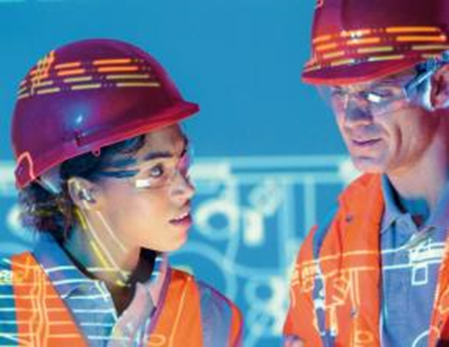 ¿
Is there already a communication concept
15
Use the menu "insert" to edit your footer line here
Approaches and Examples
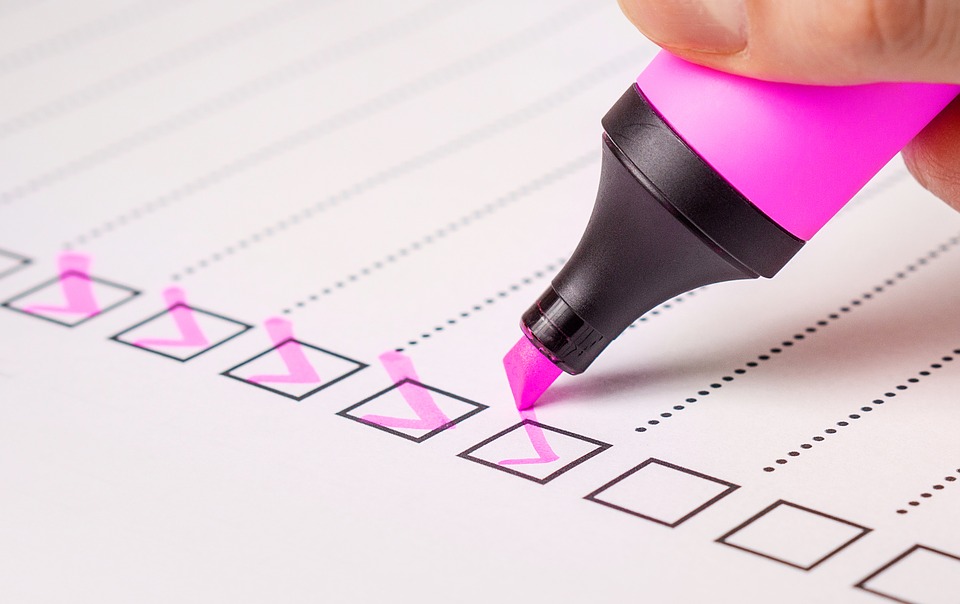 Measurement and Verification
17
Training Unit developed by ÖKOTEC
Significant changes to 50001:2018
Adoption to the " High-Level-Structure ".
Greater responsibility and involvement of Top Management
Stronger integration into strategic management processes, in particular:
Context and risk analysis
Securing achievement of objectives
Determination of competence and communication
Resource planning
Introduction of the concept of the normalization of key figures and starting points for more concrete evidence management
Amendments to the Energy Data Collection Plan
Clarification of concepts and updating of definitions
Focus Topics for Energy Manager
18
Training Unit developed by ÖKOTEC
Common Problems
Common Practice in Monitoring
Problems






No energy targets at system level (areas of responsibility) 
External influences (weather, product properties etc.) not eliminated
Energetic balance of intermediate products not taken into account
Low EnPIs Top-Down for the whole company
Baseline as a pure ratio between production and energy 
EnPIs only record directly consumed energy
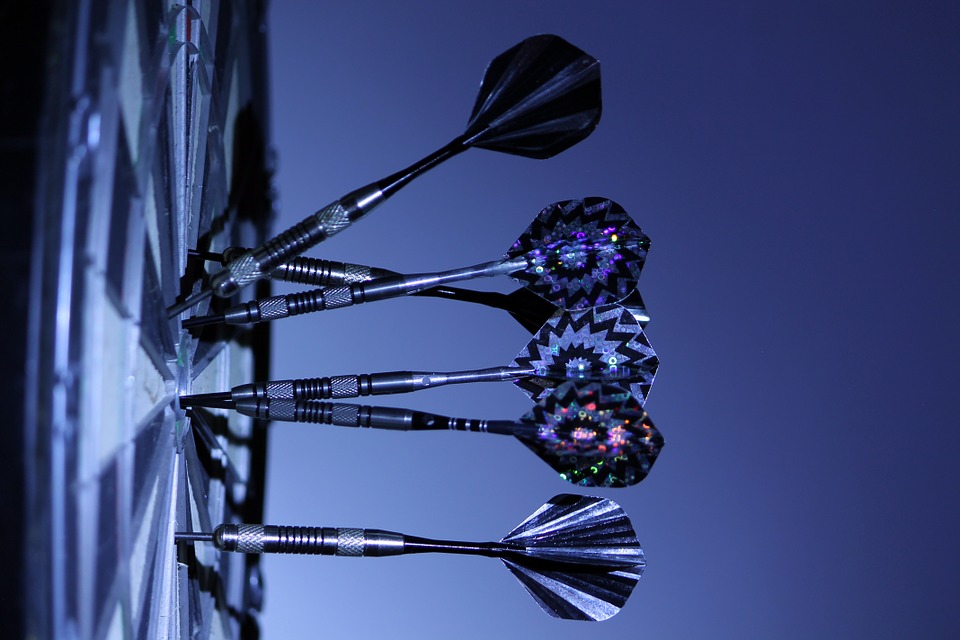 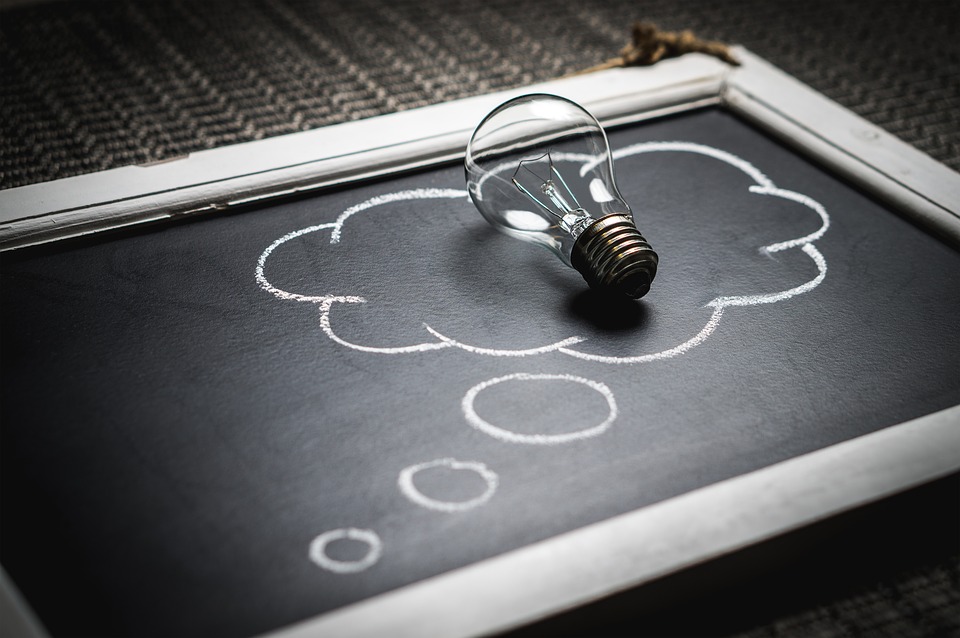 19
Training Unit developed by ÖKOTEC
[Speaker Notes: All Pictures: Creative Commons COO Licence (open Source)]
Solutions
Monitoring Improvement e.g.:





Quantitative targets according to responsibility areas of people
Precice Monitoring usable for many applications (efficiency surveilence,…)
Efforts of Systems reflect the full energy related „backpack“
Topics of ISO 50001:2018/50006






Systematical development of EnPIs and EnBs for Energy Applications
Application for Monitoring 
Aggregation of EnPIs and EnBs in Supply Chains / Supply Networks
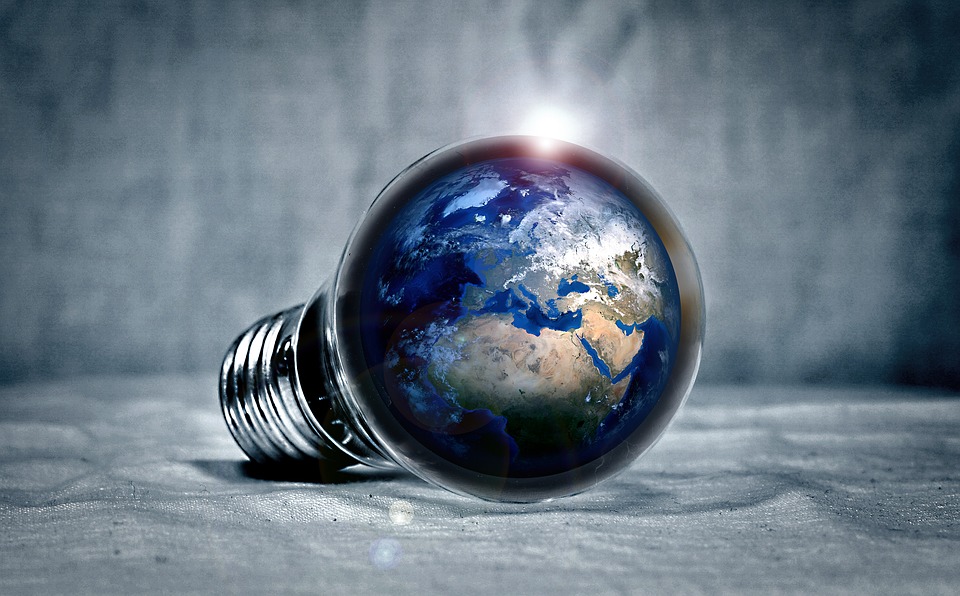 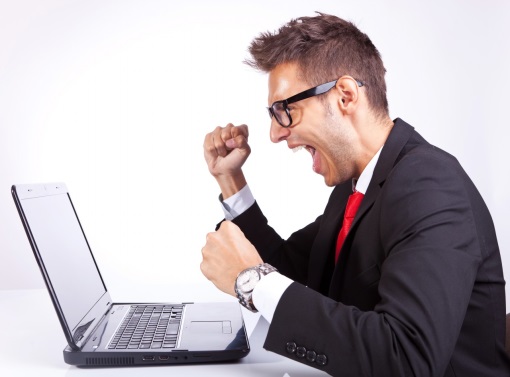 20
Training Unit developed by ÖKOTEC
[Speaker Notes: Alle Bilder sind Creative Commons COO Lizenz (open Source)]
Focus of Standardization on EnPI and EnB
The goal of all Energy Management Systems according to ISO 50001 is the continuous improvement of energy-related performance.



 







Planning (PLAN) 							-	Definition of "essential energy use areas" and formation 																	of EnBs depending on "relevant variables
Implementation (DO) 			 		-  	Monitoring of savings as comparison between current 																		and expected energy consumption according to EnB
Check (CHECK) 								- 	Regular check of EnB for suitability 
Management review (ACT) 			- 	Adjustment of EnB where appropriate
Some standard definitions from the ISO 50000 series
“Improvement of energy performance".

"Improvement through measurable results in terms of energy efficiency, energy use or energy consumption compared to the baseline energy base ".
“Energetic Baseline (EnB)”

“quantitative reference point(s) may be normalised by variables that have an influence on energy input and/or energy consumption, such as production levels, degree days (outdoor temperature), etc.".
Energy Performance Indicator (EnPI)“

"quantitative value or measure of energy related performance as defined by the organisation".
21
[Speaker Notes: Da der Nutzen immer eine relevante Variable ist, ist die Effizienz immer wichtig]
Understanding of Energy Applications
BMU EnPI-Method
Guide used for the following Trainings contents:                                    Methodology on Energy Performance Indicators EnPIs from the Federal Ministry for the Environment in Germany (BMU)
To establish monitoring it is helpful to think of Energy Applications as Systems
System
Efforts
Benefits
External influences
Systems:
use efforts to generate benefits
are exposed to external influences that cannot be sensefully adjusted

For Monitoring:  Efforts, Benefits and External influences must be correctly defined and measured to establish suitable statistical models.
22
[Speaker Notes: Da der Nutzen immer eine relevante Variable ist, ist die Effizienz immer wichtig]
Key Performance Indicator Methodology: Classification in the Standard Language
on basis of BMU EnPI-Methodology (Federal Ministry for the Environment, Germany)
External influences
23
[Speaker Notes: Da der Nutzen immer eine relevante Variable ist, ist die Effizienz immer wichtig]
Step by Step Implementation Plan for Monitoring & Verification
on basis of BMU EnPI-Methodology (Federal Ministry for the Environment, Germany)
Step 1: Definition of the Boundaries and Application Areas per System (plant, process and building technology)
Selection of Systems for Recording Actual Values
Selection of Systems for Monitoring
Selection of Systems for Benchmarking
Mapping of Systems and Responsibilities
Step 2: Conception of the Data Collection and Specification of the Measuring Points
Supplement E-B Diagram with Ext. Influencing Factors
Energy and Mass Flow Scheme
Effort-benefit diagram
Measurement concept for data acquisition of benefit, effort, ext. influencing variables
Step 3: Planning the Desired Visualization and Design of the EnPIs (Energy Indicators)
Definition of valuation types for different expenses 
(e.g. costs, primary energy, CO2)
Design of the EnPIs to be mapped
EnPI as Effort
EnPI as Efficiency
EnPI as intensity
Step 4: Implementation in Energy Controlling
Implementation of measuring points
Implementation of interfaces
Maintenance of systems according to E-B diagrams
Supplementing systems with ext.  influencing variables
Maintaining and, if necessary, networking the EnPIs
Step 5: Recording, monitoring and benchmarking using the EnPIs
Monitoring
Recording
Actual values
Creation of Baseline
Target-Actual Comparison
Successful Use for Operational Practice
Energy cost controlling in the cost units
Proof of savings (ISO 50001)
Predictive main-tenance
Verification of efficiency measures
Efficiency maintenance with early warning system
= Basis application: Recording of actual values
= Advanced application: Monitoring
24
[Speaker Notes: Da der Nutzen immer eine relevante Variable ist, ist die Effizienz immer wichtig]
Step 1: Define System Boundaries & Application Areas
on basis of BMU EnPI-Methodology (Federal Ministry for the Environment, Germany)
Identify the Person in Charge:
Define System Boundary: Cold Station
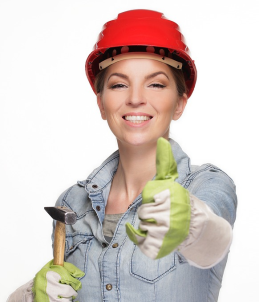 Cooling Compressor
Free Cooler
cco public domain
Corinna Schmidt: 
In charge of refrigeration
Define Application Areas:
Savings proof according to ISO 50001:2018
Efficiency Monitoring (for early fault detection)
25
[Speaker Notes: Da der Nutzen immer eine relevante Variable ist, ist die Effizienz immer wichtig]
Step by Step Implementation Plan for Monitoring & Verification
on basis of BMU EnPI-Methodology (Federal Ministry for the Environment, Germany)
Step 1: Definition of the Boundaries and Application Areas per System (plant, process and building technology)
Selection of Systems for Recording Actual Values
Selection of Systems for Monitoring
Selection of Systems for Benchmarking
Mapping of Systems and Responsibilities
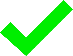 Step 2: Conception of the Data Collection and Specification of the Measuring Points
Supplement E-B Diagram with Ext. Influencing Factors
Energy and Mass Flow Scheme
Effort-benefit diagram
Measurement concept for data acquisition of benefit, effort, ext. influencing variables
Step 3: Planning the Desired Visualization and Design of the EnPIs (Energy Indicators)
Definition of valuation types for different expenses 
(e.g. costs, primary energy, CO2)
Design of the EnPIs to be mapped
EnPI as Effort
EnPI as Efficiency
EnPI as intensity
Step 4: Implementation in Energy Controlling
Implementation of measuring points
Implementation of interfaces
Maintenance of systems according to E-B diagrams
Supplementing systems with ext.  influencing variables
Maintaining and, if necessary, networking the EnPIs
Step 5: Recording, monitoring and benchmarking using the EnPIs
Monitoring
Recording
Actual values
Creation of Baseline
Target-Actual Comparison
Successful Use for Operational Practice
Energy cost controlling in the cost units
Proof of savings (ISO 50001)
Predictive main-tenance
Verification of efficiency measures
Efficiency maintenance with early warning system
= Basis application: Recording of actual values
= Advanced application: Monitoring
26
[Speaker Notes: Da der Nutzen immer eine relevante Variable ist, ist die Effizienz immer wichtig]
Step 2: Develop Data and Measurement Concept
on basis of BMU EnPI-Methodology (Federal Ministry for the Environment, Germany)
Drawing Energy and Mass Flow Diagrams
Input
Output
Refrigerant
Refrigerant
Waste heat (unused)
Kälte-kompressor
Free Cooler
Cold water
Exhaust air
(unused)
Electricity
Cold water
Intake Air
Analyse
Electricity
Air Intake and Exhaust
Refrigerant Inlet Flow
Refrigerant Outlet Flow
Efforts
Electricity
Benefits                           
Cooling
Define
27
[Speaker Notes: Da der Nutzen immer eine relevante Variable ist, ist die Effizienz immer wichtig]
Step 2: Develop Data and Measurement Concept
on basis of BMU EnPI-Methodology (Federal Ministry for the Environment, Germany)
Drawing Effort-Benefit Diagram
Effort
Benefit
Cooling compressor
Cooling [kWh(th)]
Free Cooler
Pre- cooling
[kWh(th)]
Electricity [kWh(el)]
External Influence : Ambient Temperature[°C]
28
[Speaker Notes: Da der Nutzen immer eine relevante Variable ist, ist die Effizienz immer wichtig]
Step 2: Develop Data and Measurement Concept
on basis of BMU EnPI-Methodology (Federal Ministry for the Environment, Germany)
Definition of which data are to be recorded for benefits, effort, external influencing variables (measured directly or calculated by measurement)
Effort
Benefit
D
D
Cooling compressor
Cooling [kWh(th)]
Free Cooler
D
D
Pre- cooling
[kWh(th)]
Electricity [kWh(el)]
External Influence : Ambient Temperature[°C]
D
Electricity : Measurement for free cooler and refrigeration compressor total in kWh(el) Cooling quantity: Measurement from refrigeration compressor in kWh(th) 
Ambient temperature: Measurement at free cooler in °C
D
29
[Speaker Notes: Da der Nutzen immer eine relevante Variable ist, ist die Effizienz immer wichtig]
Step 2: Develop Data and Measurement Concept
on basis of BMU EnPI-Methodology (Federal Ministry for the Environment, Germany)
Planning of the measuring points in the Energy and Mass flow Diagram , with which the data for benefit, effort, ext. influencing variables can be recorded
m³
°C
m³
°C
Input
Output
Cold Generation
M
M
M
Kältemittel
Kältemittel
Kälte-kompressor
kWh
Abwärme (ungenutzt)
Freikühler
Kühlwasser
M
M
Strom
Kühlwasser
Außenluft
Fortluft
(ungenutzt)
°C
M
M
Electricity: Measurement for free cooler and refrigeration compressor total in kWh
Refrigerant: Measurement of material data of refrigerant flow and return in m³ and °C 
Outdoor temperature: Measurement at free cooler in °C
30
[Speaker Notes: Da der Nutzen immer eine relevante Variable ist, ist die Effizienz immer wichtig]
Step by Step Implementation Plan for Monitoring & Verification
on basis of BMU EnPI-Methodology (Federal Ministry for the Environment, Germany)
Step 1: Definition of the Boundaries and Application Areas per System (plant, process and building technology)
Selection of Systems for Recording Actual Values
Selection of Systems for Monitoring
Selection of Systems for Benchmarking
Mapping of Systems and Responsibilities
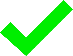 Step 2: Conception of the Data Collection and Specification of the Measuring Points
Supplement E-B Diagram with Ext. Influencing Factors
Energy and Mass Flow Scheme
Effort-benefit diagram
Measurement concept for data acquisition of benefit, effort, ext. influencing variables
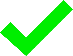 Step 3: Planning the Desired Visualization and Design of the EnPIs (Energy Indicators)
Definition of valuation types for different expenses 
(e.g. costs, primary energy, CO2)
Design of the EnPIs to be mapped
EnPI as Effort
EnPI as Efficiency
EnPI as intensity
Step 4: Implementation in Energy Controlling
Implementation of measuring points
Implementation of interfaces
Maintenance of systems according to E-B diagrams
Supplementing systems with ext.  influencing variables
Maintaining and, if necessary, networking the EnPIs
Step 5: Recording, monitoring and benchmarking using the EnPIs
Monitoring
Recording
Actual values
Creation of Baseline
Target-Actual Comparison
Successful Use for Operational Practice
Energy cost controlling in the cost units
Proof of savings (ISO 50001)
Predictive main-tenance
Verification of efficiency measures
Efficiency maintenance with early warning system
= Basis application: Recording of actual values
= Advanced application: Monitoring
31
[Speaker Notes: Da der Nutzen immer eine relevante Variable ist, ist die Effizienz immer wichtig]
Step 3: Plan the desired Visualisations and Specify the Corresponding EnPIs
on basis of BMU EnPI-Methodology (Federal Ministry for the Environment, Germany)
kW Electricidad / kW frio
kW Electricidad
kW frio / kW Electricidad
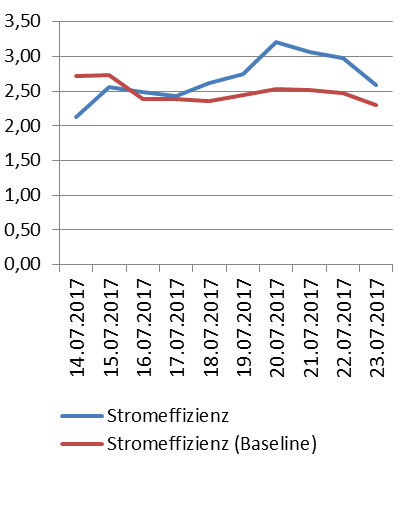 kW frío
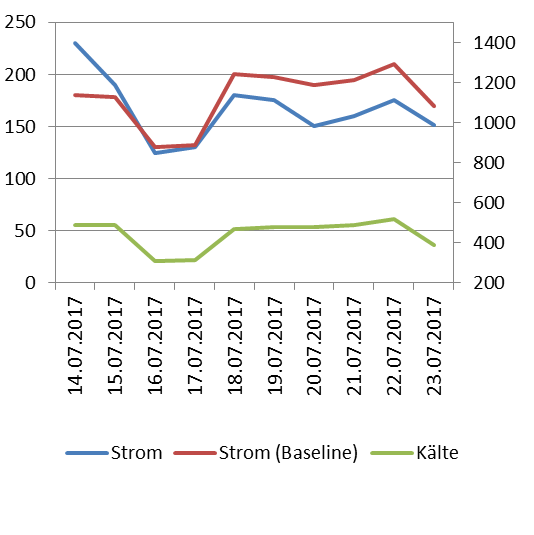 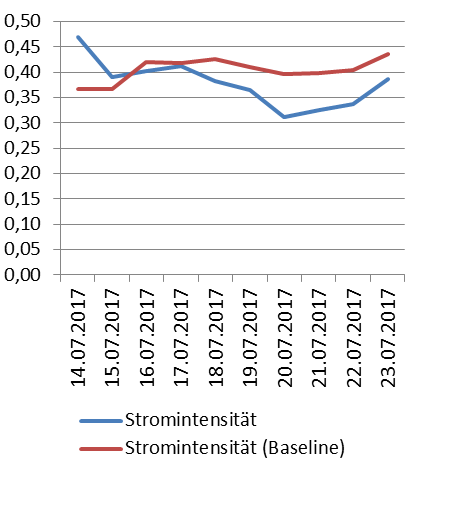 kW cold /             kW electricity
kW Electricity
*
32
[Speaker Notes: Da der Nutzen immer eine relevante Variable ist, ist die Effizienz immer wichtig]
Step by Step Implementation Plan for Monitoring & Verification
on basis of BMU EnPI-Methodology (Federal Ministry for the Environment, Germany)
Step 1: Definition of the Boundaries and Application Areas per System (plant, process and building technology)
Selection of Systems for Recording Actual Values
Selection of Systems for Monitoring
Selection of Systems for Benchmarking
Mapping of Systems and Responsibilities
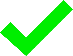 Step 2: Conception of the Data Collection and Specification of the Measuring Points
Supplement E-B Diagram with Ext. Influencing Factors
Energy and Mass Flow Scheme
Effort-benefit diagram
Measurement concept for data acquisition of benefit, effort, ext. influencing variables
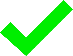 Step 3: Planning the Desired Visualization and Design of the EnPIs (Energy Indicators)
Definition of valuation types for different expenses 
(e.g. costs, primary energy, CO2)
Design of the EnPIs to be mapped
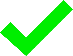 EnPI as Effort
EnPI as Efficiency
EnPI as intensity
Step 4: Implementation in Energy Controlling
Implementation of measuring points
Implementation of interfaces
Maintenance of systems according to E-B diagrams
Supplementing systems with ext.  influencing variables
Maintaining and, if necessary, networking the EnPIs
Step 5: Recording, monitoring and benchmarking using the EnPIs
Monitoring
Recording
Actual values
Creation of Baseline
Target-Actual Comparison
Successful Use for Operational Practice
Energy cost controlling in the cost units
Proof of savings (ISO 50001)
Predictive main-tenance
Verification of efficiency measures
Efficiency maintenance with early warning system
= Basis application: Recording of actual values
= Advanced application: Monitoring
33
[Speaker Notes: Da der Nutzen immer eine relevante Variable ist, ist die Effizienz immer wichtig]
Step 4: Implement Measurement Concept, Interfaces and Key Figures in Energy Controlling
on basis of BMU EnPI-Methodology (Federal Ministry for the Environment, Germany)
Implement Required Interfaces to Energy Efficiency Controlling Software
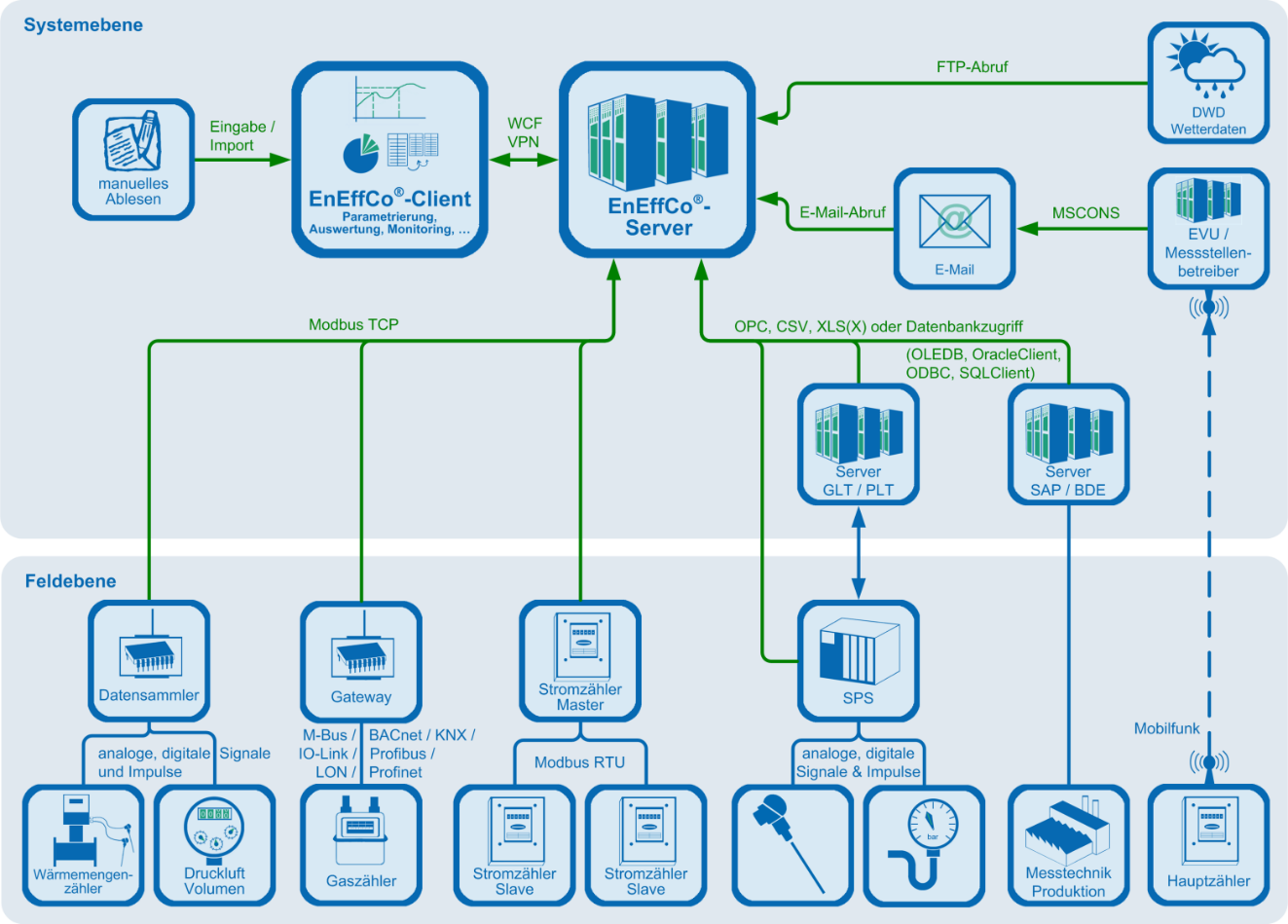 Source: ÖKOTEC
34
Training Unit developed by ÖKOTEC
Step 4: Implement Measurement Concept, Interfaces and Key Figures in Energy Controlling
on basis of BMU EnPI-Methodology (Federal Ministry for the Environment, Germany)
Store EnPIs in the Energy Efficiency Controlling software
kW Electricidad / kW frio
kW Electricidad
kW frio / kW Electricidad
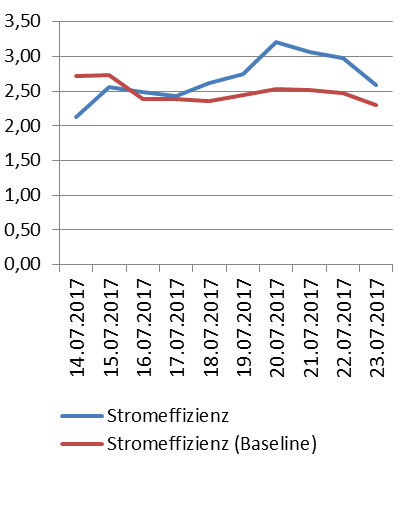 kW frío
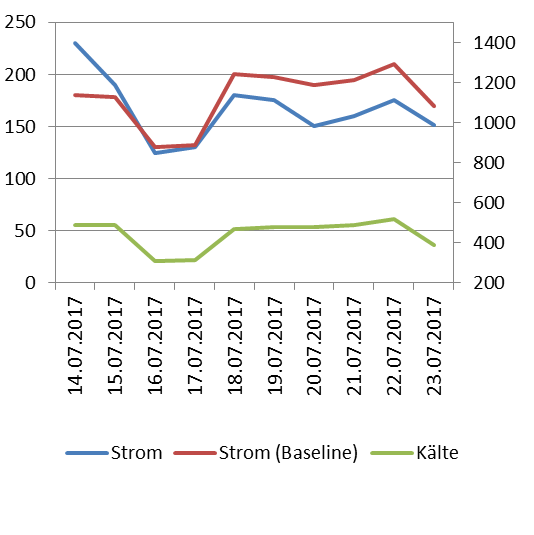 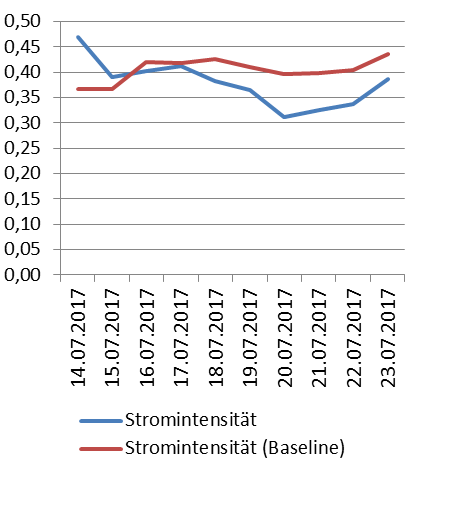 kW cold /             kW electricity
kW Electricity
*
35
Training Unit developed by ÖKOTEC
[Speaker Notes: Bildquellen: CC0 Creative Commons Freie kommerzielle Nutzung; Kein Bildnachweis nötig]
Step by Step Implementation Plan for Monitoring & Verification
on basis of BMU EnPI-Methodology (Federal Ministry for the Environment, Germany)
Step 1: Definition of the Boundaries and Application Areas per System (plant, process and building technology)
Selection of Systems for Recording Actual Values
Selection of Systems for Monitoring
Selection of Systems for Benchmarking
Mapping of Systems and Responsibilities
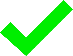 Step 2: Conception of the Data Collection and Specification of the Measuring Points
Supplement E-B Diagram with Ext. Influencing Factors
Energy and Mass Flow Scheme
Effort-benefit diagram
Measurement concept for data acquisition of benefit, effort, ext. influencing variables
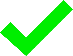 Step 3: Planning the Desired Visualization and Design of the EnPIs (Energy Indicators)
Definition of valuation types for different expenses 
(e.g. costs, primary energy, CO2)
Design of the EnPIs to be mapped
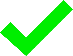 EnPI as Effort
EnPI as Efficiency
EnPI as intensity
Step 4: Implementation in Energy Controlling
Implementation of measuring points
Implementation of interfaces
Maintenance of systems according to E-B diagrams
Supplementing systems with ext.  influencing variables
Maintaining and, if necessary, networking the EnPIs
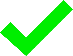 Step 5: Recording, monitoring and benchmarking using the EnPIs
Monitoring
Recording
Actual values
Creation of Baseline
Target-Actual Comparison
Successful Use for Operational Practice
Energy cost controlling in the cost units
Proof of savings (ISO 50001)
Predictive main-tenance
Verification of efficiency measures
Efficiency maintenance with early warning system
= Basis application: Recording of actual values
= Advanced application: Monitoring
36
[Speaker Notes: Da der Nutzen immer eine relevante Variable ist, ist die Effizienz immer wichtig]
Step 5: Monitoring
on basis of BMU EnPI-Methodology (Federal Ministry for the Environment, Germany)
Calculate baseline with Energy Efficiency Controlling Software
37
[Speaker Notes: Da der Nutzen immer eine relevante Variable ist, ist die Effizienz immer wichtig]
Step 5: Monitoring
on basis of BMU EnPI-Methodology (Federal Ministry for the Environment, Germany)
Energy Consumption shall be reduced by 30%
Reference Period: Jan to July 2017
Measures to accomplish that target:
Adjusting Temperature Levels of Cooling station
Variable Frequency drives
38
[Speaker Notes: Da der Nutzen immer eine relevante Variable ist, ist die Effizienz immer wichtig]
Step 5: Monitoring
on basis of BMU EnPI-Methodology (Federal Ministry for the Environment, Germany)
Optimisation of controls and temperatures on a cooling compressor
How high would have been the effort without measures (Baseline)
How high was the effort really (after mesures)?
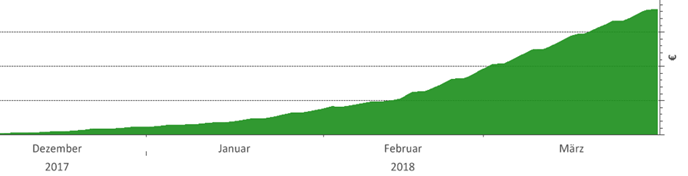 Cumulated Savings  (CUSUM)
Quelle: EnEffCo®
39
[Speaker Notes: Da der Nutzen immer eine relevante Variable ist, ist die Effizienz immer wichtig]
Step 5: Monitoring
on basis of BMU EnPI-Methodology (Federal Ministry for the Environment, Germany)
The measures led to a reduction in Energy Efforts
In 2018 the Energy Effort was 700 MWh
According to the Baseline, the Energy Effort would                                                              have been 1100 MWh without Energy Efficiency measures
The savings achieved were 400 MWh (>35%)
40
[Speaker Notes: Da der Nutzen immer eine relevante Variable ist, ist die Effizienz immer wichtig]
Step by Step Implementation Plan for Monitoring & Verification
on basis of BMU EnPI-Methodology (Federal Ministry for the Environment, Germany)
Step 1: Definition of the Boundaries and Application Areas per System (plant, process and building technology)
Selection of Systems for Recording Actual Values
Selection of Systems for Monitoring
Selection of Systems for Benchmarking
Mapping of Systems and Responsibilities
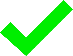 Step 2: Conception of the Data Collection and Specification of the Measuring Points
Supplement E-B Diagram with Ext. Influencing Factors
Energy and Mass Flow Scheme
Effort-benefit diagram
Measurement concept for data acquisition of benefit, effort, ext. influencing variables
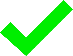 Step 3: Planning the Desired Visualization and Design of the EnPIs (Energy Indicators)
Definition of valuation types for different expenses 
(e.g. costs, primary energy, CO2)
Design of the EnPIs to be mapped
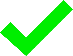 EnPI as Effort
EnPI as Efficiency
EnPI as intensity
Step 4: Implementation in Energy Controlling
Implementation of measuring points
Implementation of interfaces
Maintenance of systems according to E-B diagrams
Supplementing systems with ext.  influencing variables
Maintaining and, if necessary, networking the EnPIs
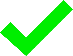 Step 5: Recording, monitoring and benchmarking using the EnPIs
Monitoring
Recording
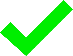 Actual values
Creation of Baseline
Target-Actual Comparison
Successful Use for Operational Practice
Energy cost controlling in the cost units
Proof of savings (ISO 50001)
Predictive main-tenance
Verification of efficiency measures
Efficiency maintenance with early warning system
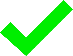 = Basis application: Recording of actual values
= Advanced application: Monitoring
41
[Speaker Notes: Da der Nutzen immer eine relevante Variable ist, ist die Effizienz immer wichtig]
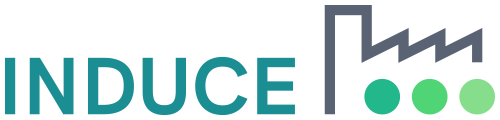 Towards a sustainable agro-food industry. Capacity building programmes in energy efficiency.